驅動PicoBoard
（宜蘭縣版學生資訊課程教材）Chrome OS 版本
將PicoBoard以USB的方式連結Chromebook
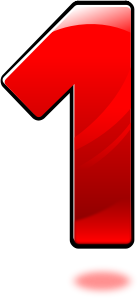 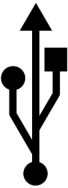 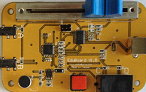 （宜蘭縣版學生資訊課程教材）Chrome OS 版本
點選左下方「開始」，打開選單
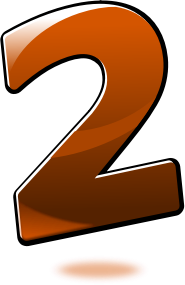 3
點選「所有應用程式」
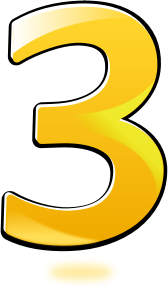 4
點選「S2Bot 4 Scratch」圖示
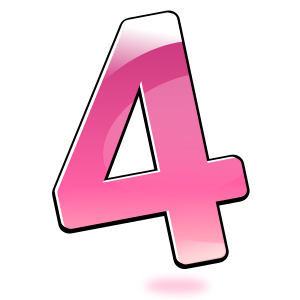 （宜蘭縣版學生資訊課程教材）Chrome OS 版本
開啟「 S2Bot 4 Scratch」
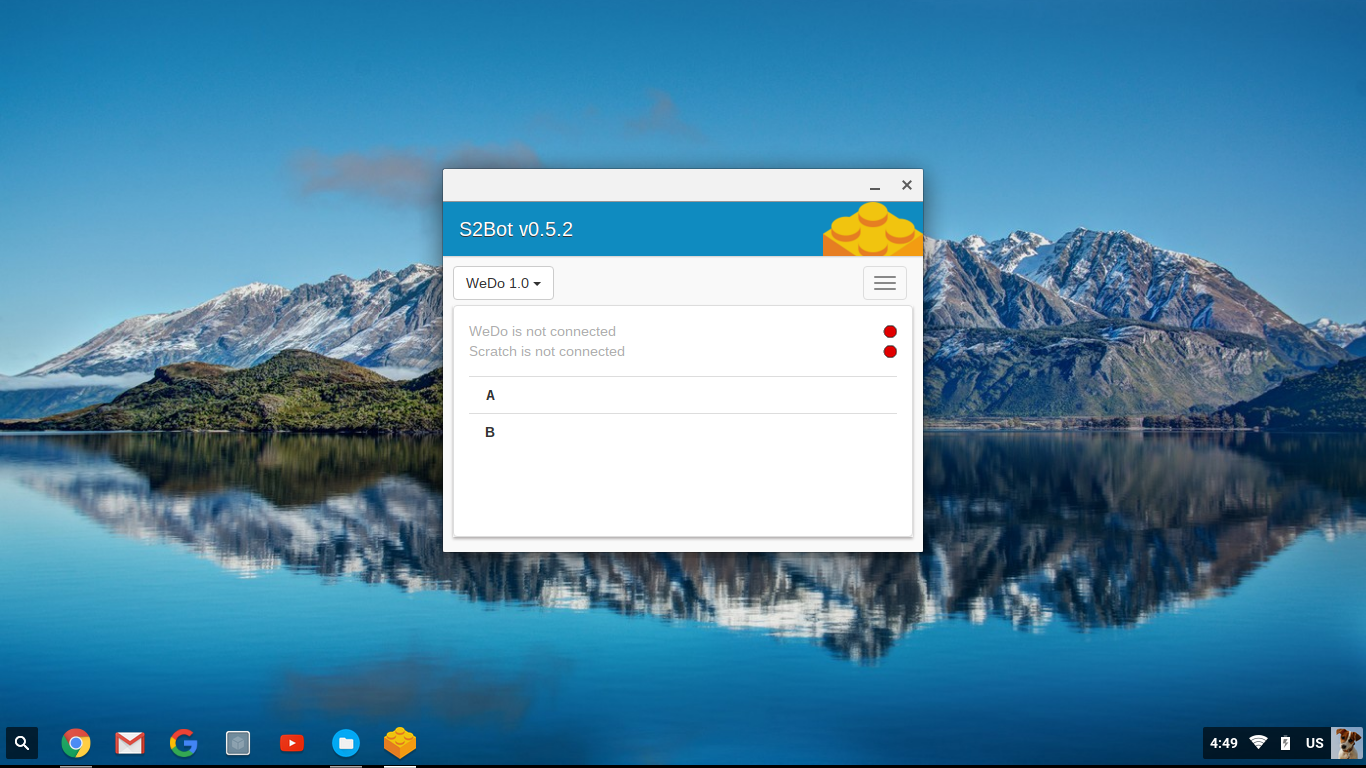 （宜蘭縣版學生資訊課程教材）Chrome OS 版本
選擇PicoBoard
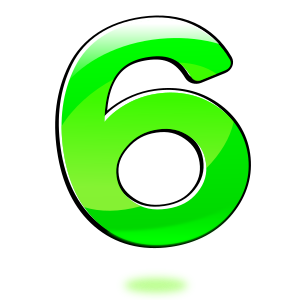 （宜蘭縣版學生資訊課程教材）Chrome OS 版本
選擇連結埠「ttyUSB0」
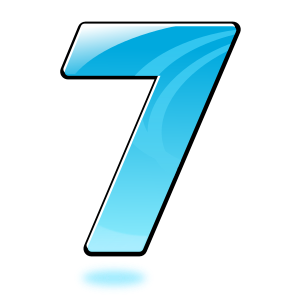 （宜蘭縣版學生資訊課程教材）Chrome OS 版本
點選「Connect」
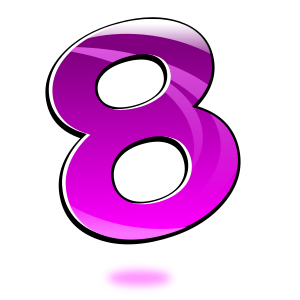 （宜蘭縣版學生資訊課程教材）Chrome OS 版本
連接成功
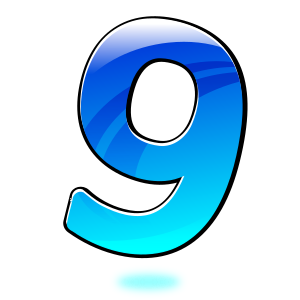 （宜蘭縣版學生資訊課程教材）Chrome OS 版本
PicoBoard上的燈會持續閃爍
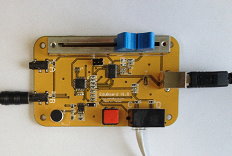 （宜蘭縣版學生資訊課程教材）Chrome OS 版本